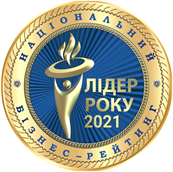 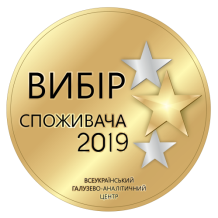 ФЕНИ ЕЛЕКТРИЧНІ
Абсолютно нова серія стильних компактних фенів від Rotex!
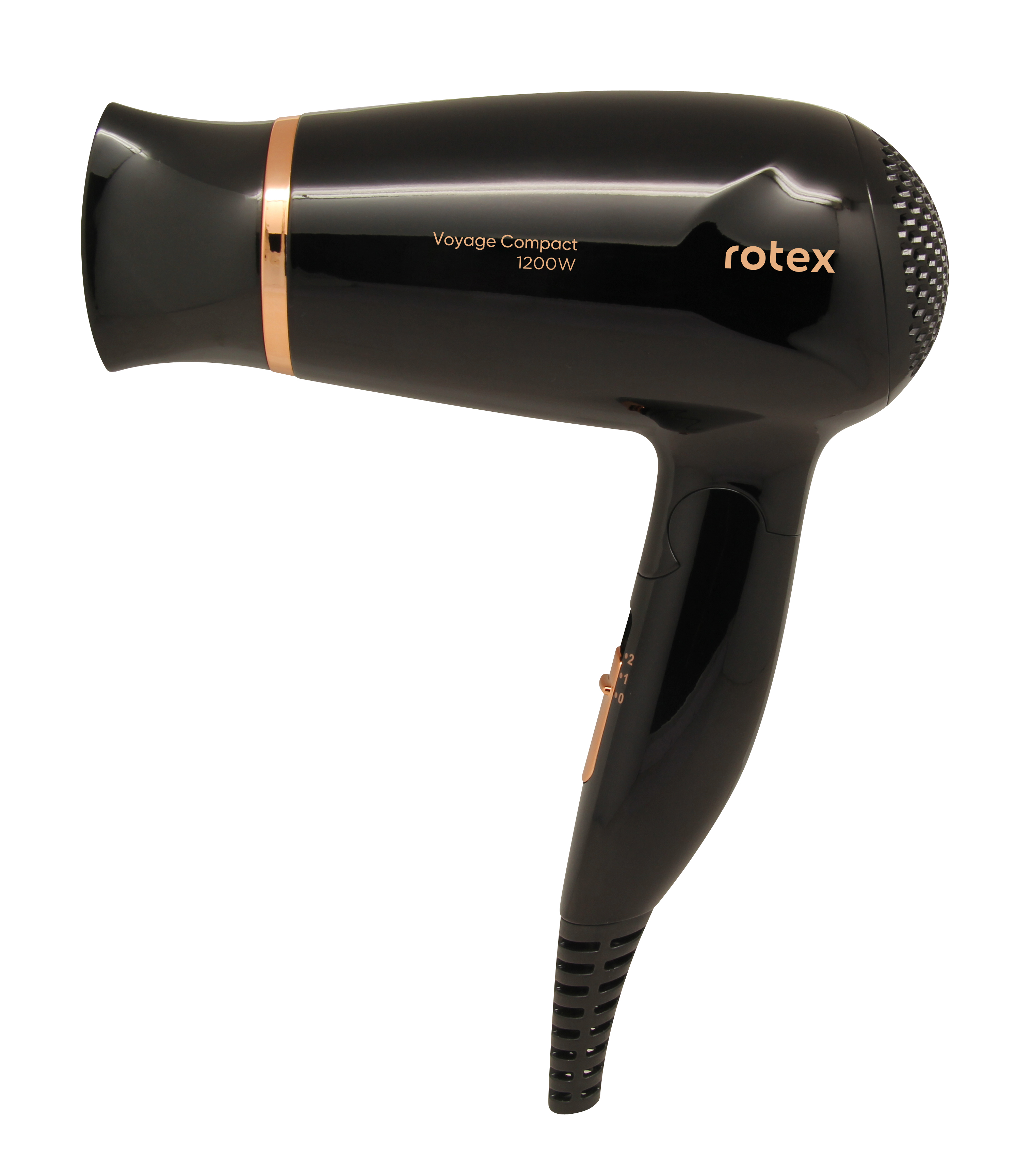 RFF122-B Voyage Compact 
 
 Потужність 1200 Вт
 2 швидкості
 Насадка-концентратор
 Складана ручка
 Довжина шнура 1,8 м
 Колір: чорний
 Гарантія – 1 рік
3
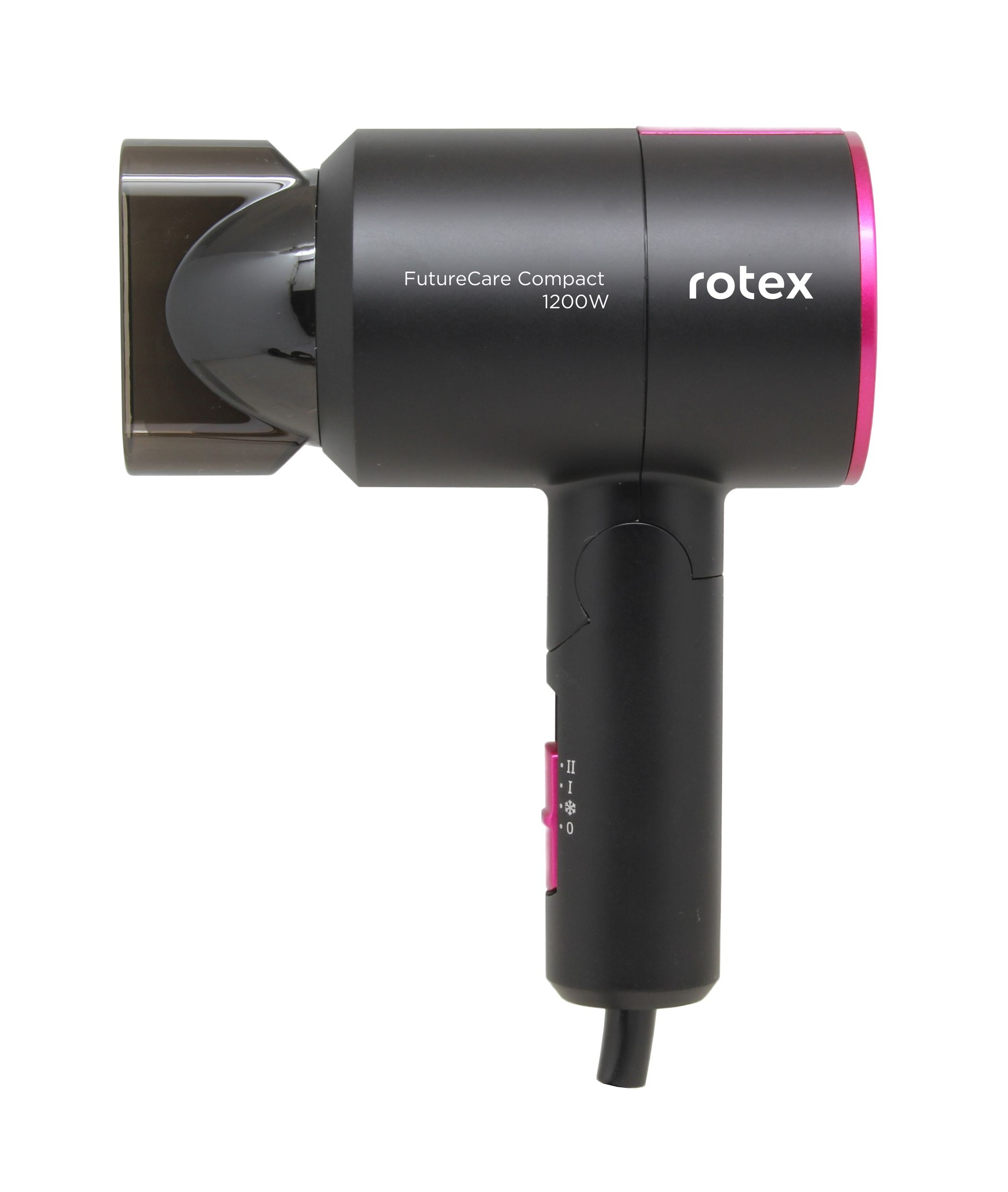 RFF126-V FutureCare Compact 
 
 Потужність 1200 Вт
 3 швидкості
 3 температурних режими
 Насадка-концентратор
 Складана ручка
 Довжина шнура 1,8 м
 Колір: матовий сірий  
 Гарантія – 1 рік
4
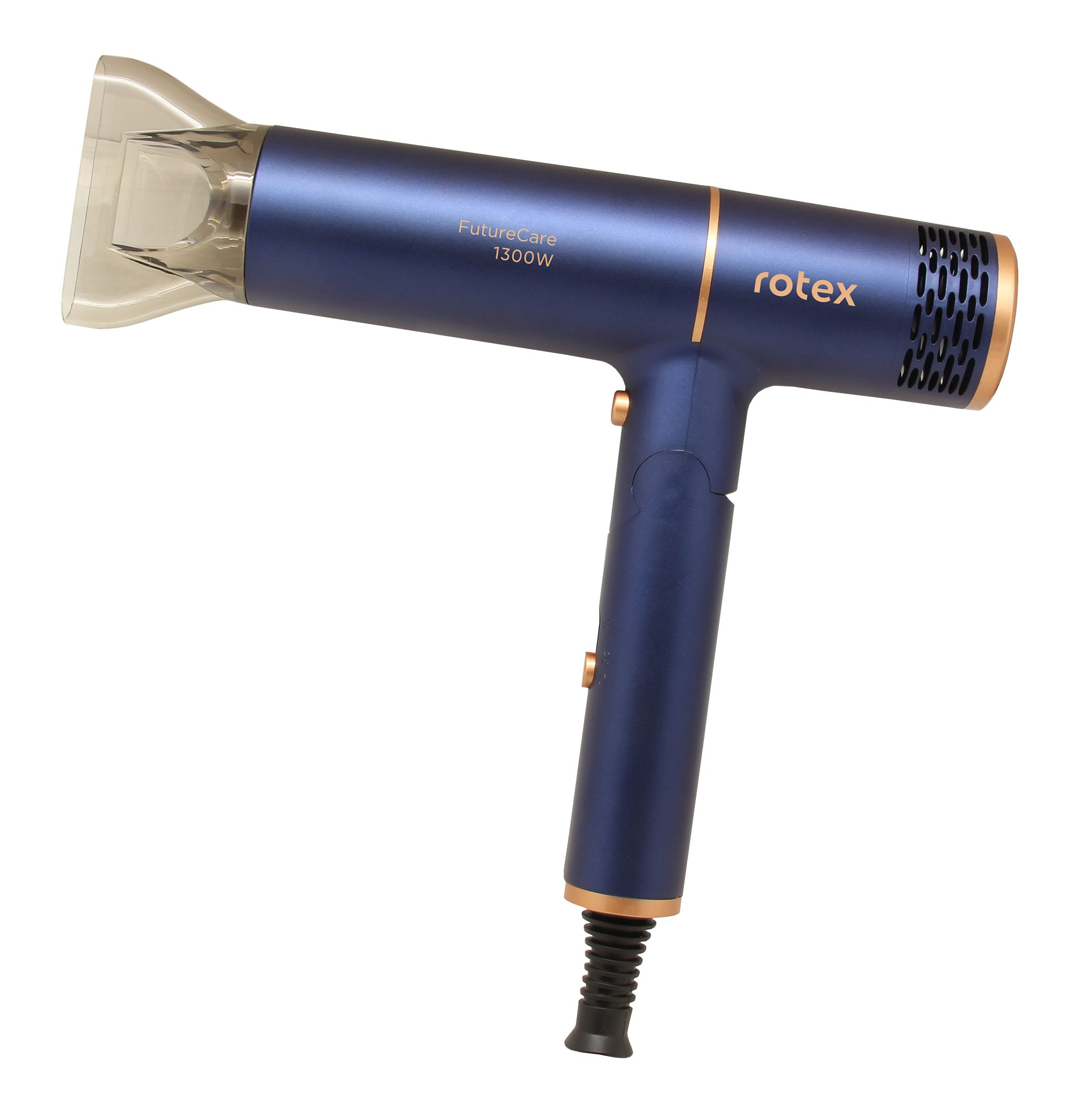 RFF130-G FutureCare 
 
 Потужність 1300 Вт
 3 швидкості
 3 температурних режими
 Кнопка холодного повітря
 Насадка-концентратор
 Складана ручка
 Довжина шнура 1,8 м
 Колір: синій    
 Гарантія – 1 рік
5
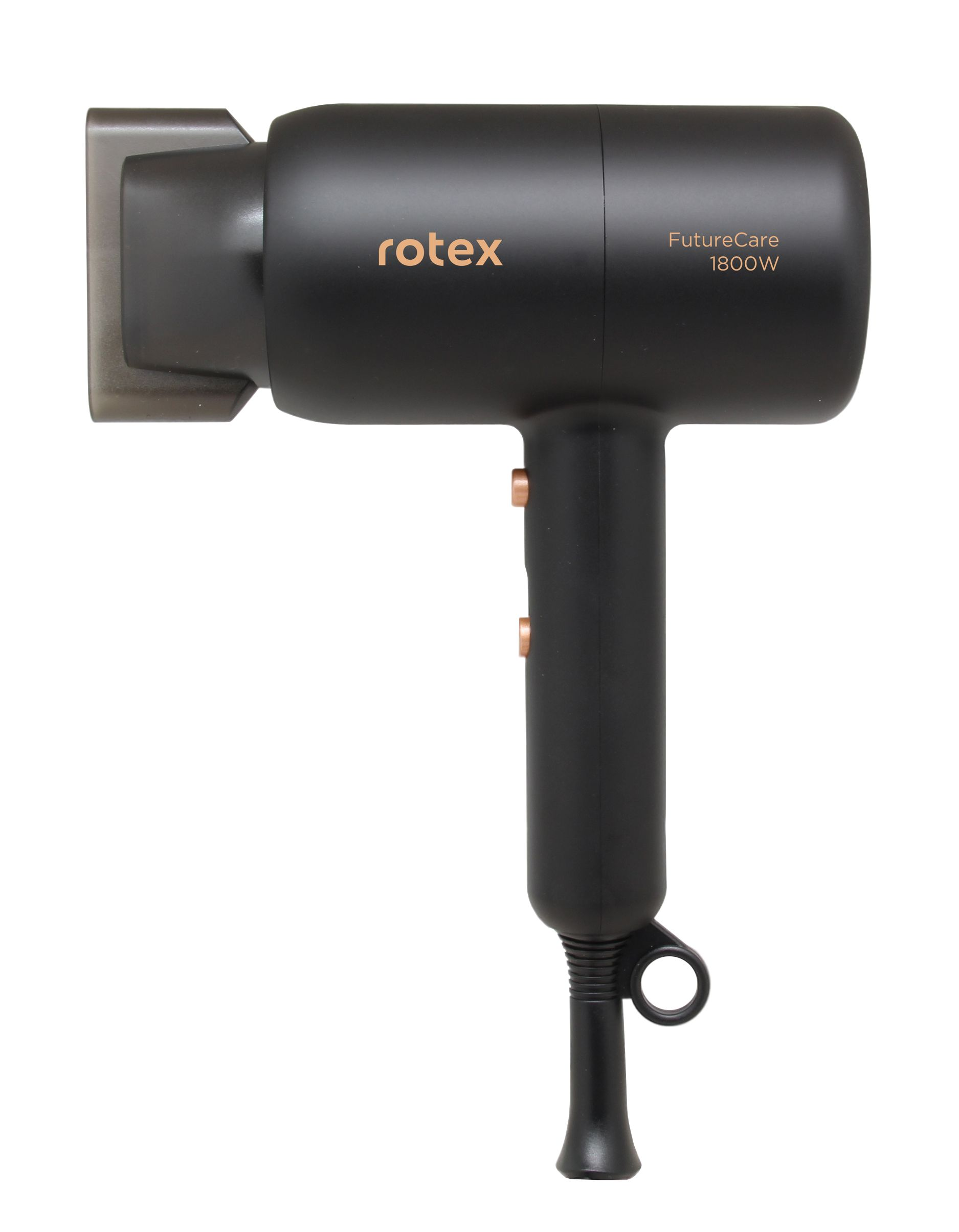 RFF184-V FutureCare  
 
 Потужність 1800 Вт
 3 швидкості
 3 температурних режими
 Кнопка холодного повітря
 Насадка-концентратор
 Довжина шнура 1,8 м
 Петля для підвішування
 Колір: матовий чорний
 Гарантія – 1 рік
6
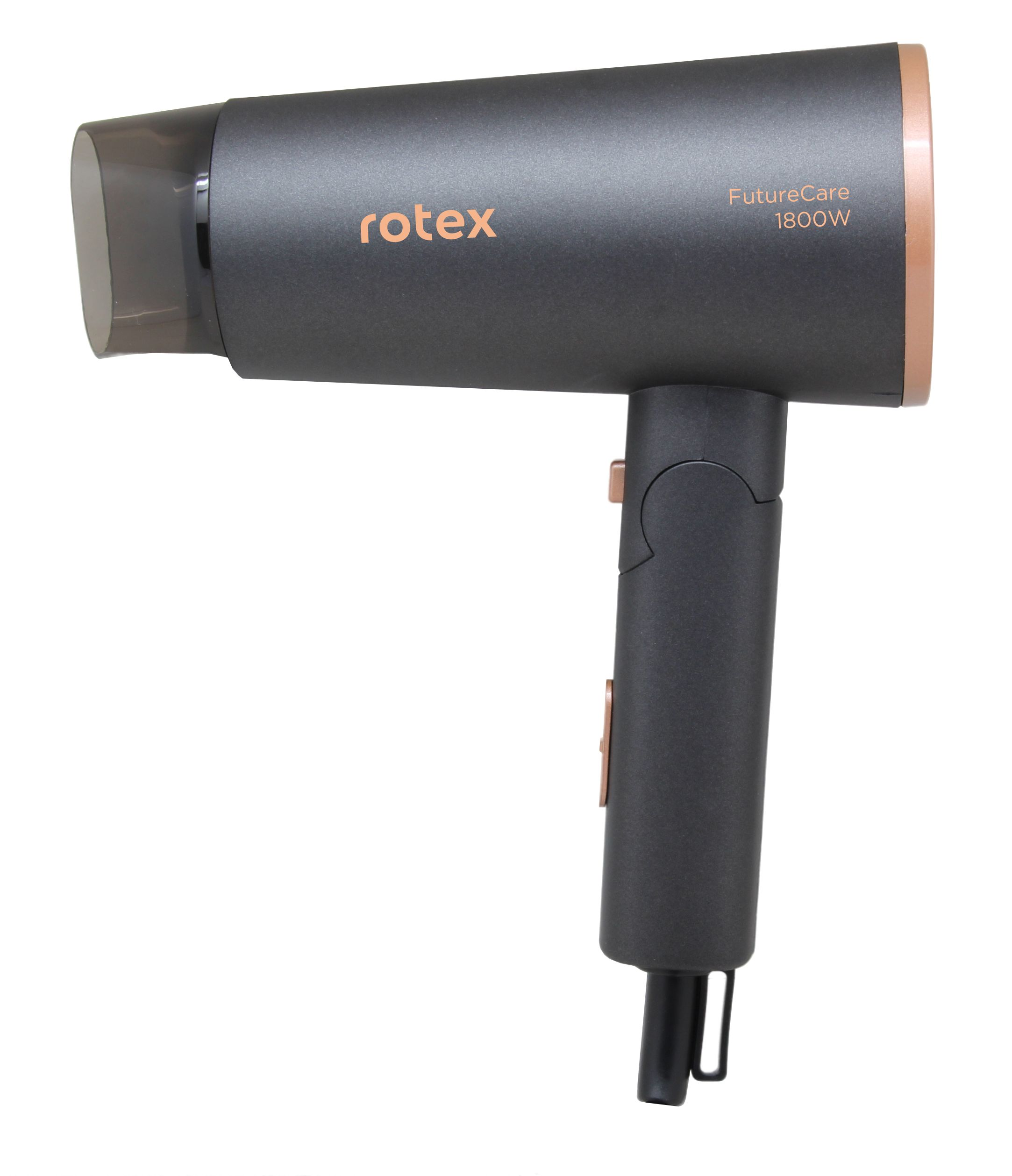 RFF186-V FutureCare  
 
 Потужність 1800 Вт
 3 швидкості
 3 температурних режими
 Кнопка холодного повітря
 Складана ручка
 Насадка-концентратор
 Довжина шнура 1,8 м
 Петля для підвішування
 Колір: сірий
 Гарантія – 1 рік
7
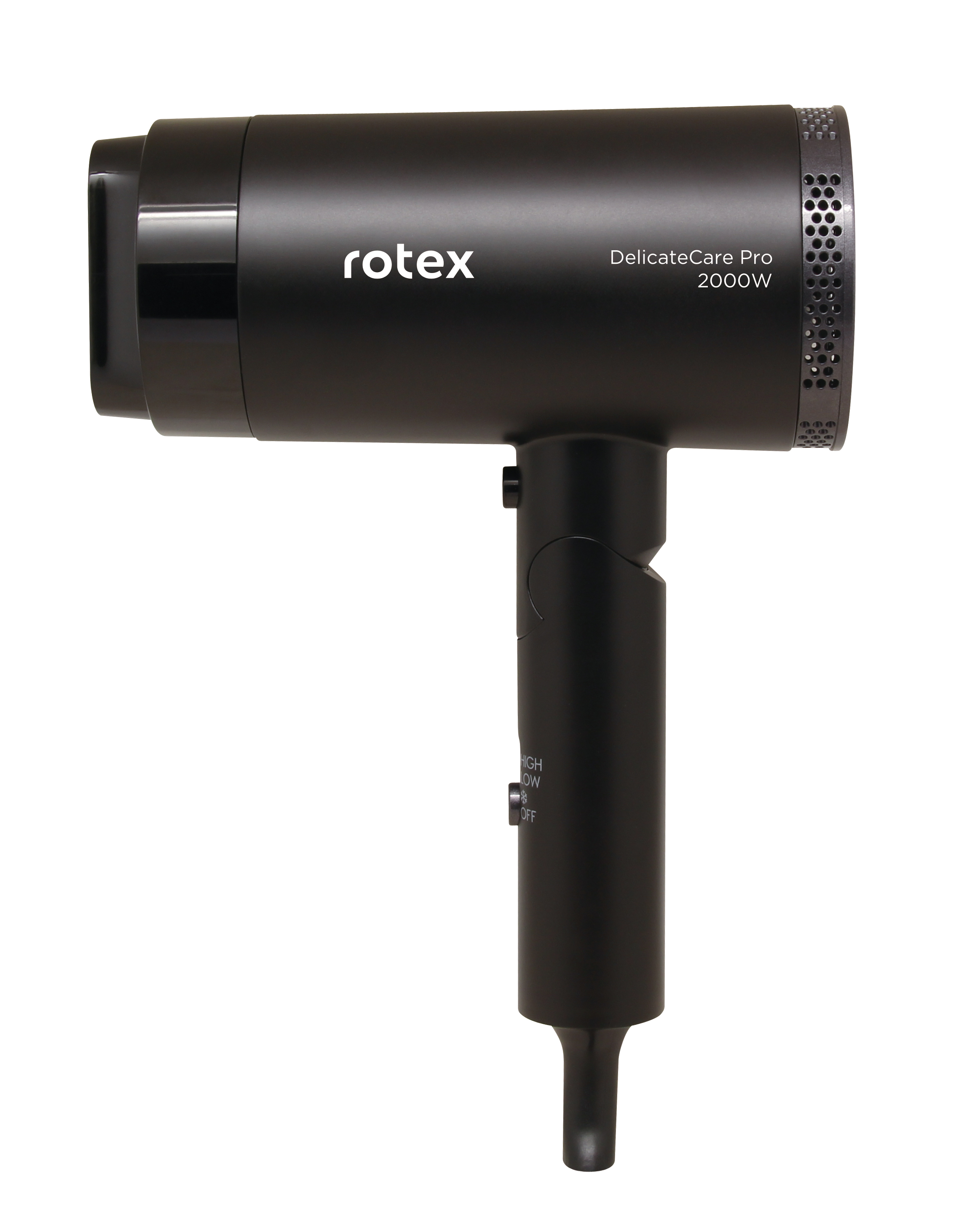 RFF205-V DelicateCare Pro  
 
 Потужність 2000 Вт
 3 швидкості
 3 температурних режими
 Кнопка холодного повітря
 Насадка-концентратор
 Складана ручка
 Довжина шнура 1,8 м
 Колір: чорний
 Гарантія – 1 рік
8
Дякуємо за увагу!
ВІДДІЛ ПРОДАЖІВ
(044) 207-10-43 (вн.1028)
sale@rotex.net.ua
СЕРВІСНЕ ОБСЛУГОВУВАННЯ
(044) 207-10-47
support@rotex.net.ua
Україна, м. Київ